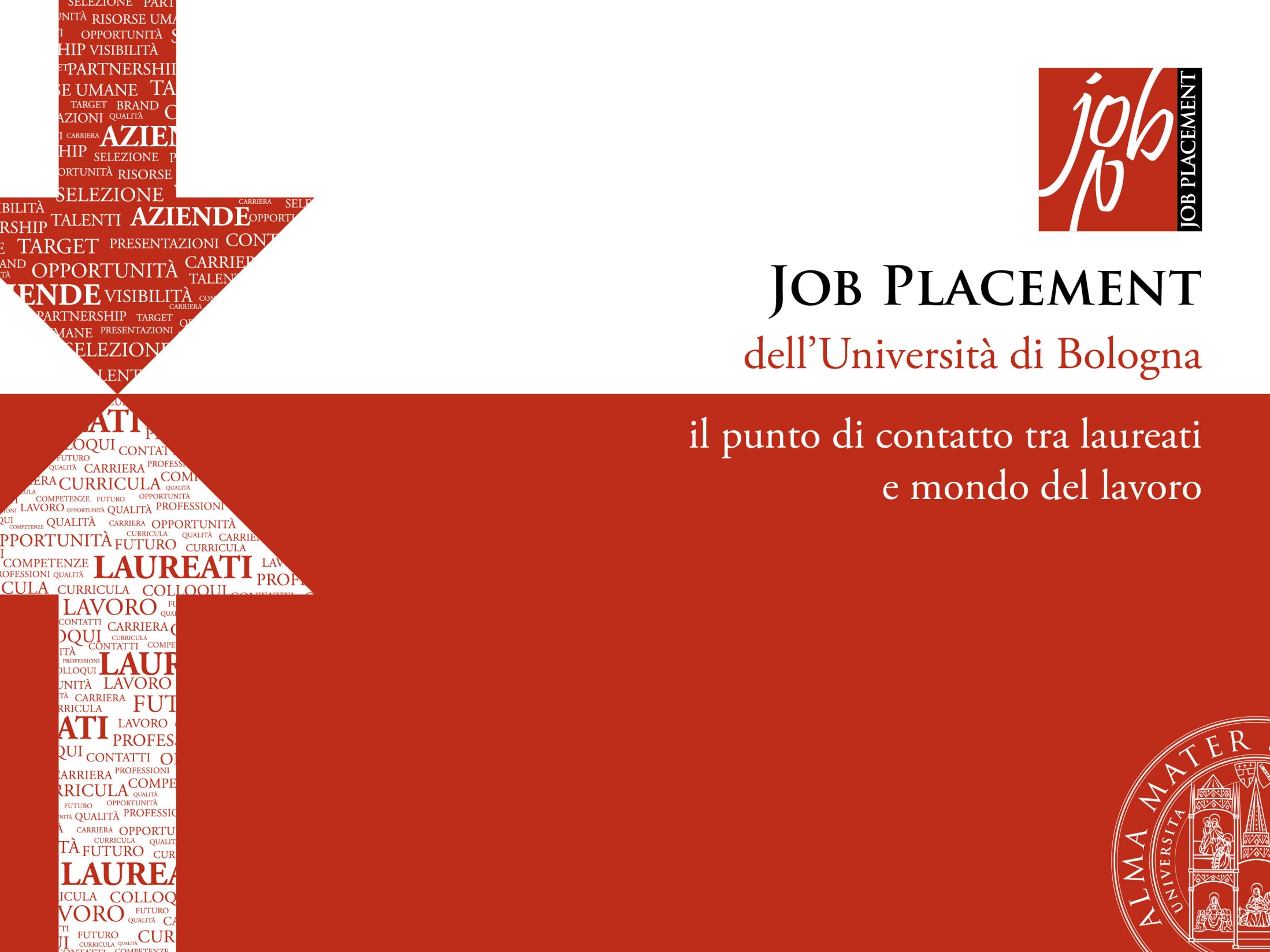 I servizi per il Placement:Tirocini Orientamento al lavoro e Placement
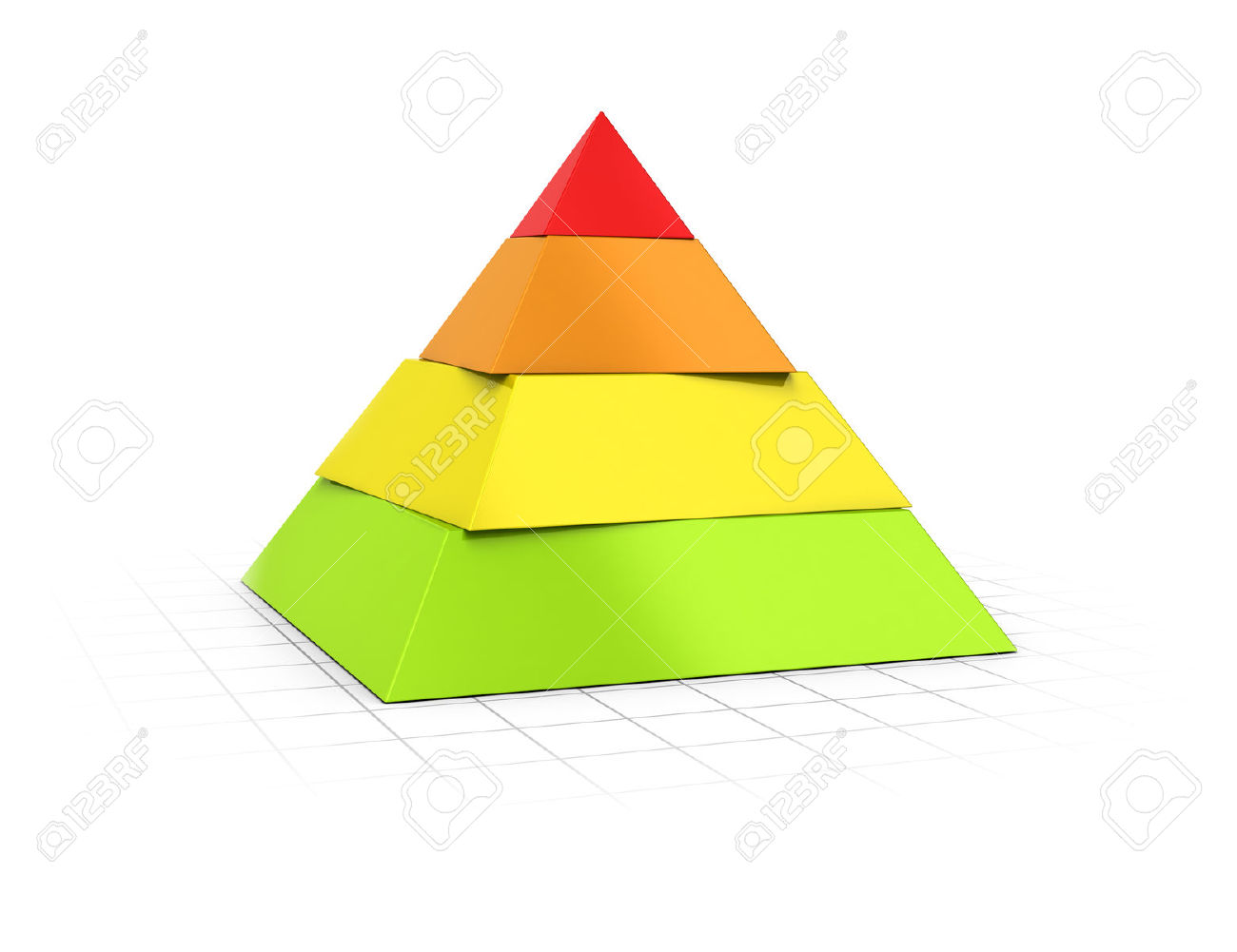 Placement
Tirocini formativi e di orientamento
Orientamento al lavoro
Tirocini curriculari
Tirocini
I tirocini
Curriculari
Formativi e di orientamento (post-laurea)

Informazioni e bacheca offerte di tirocinio
http://almaorienta.unibo.it/tirocini
Orientamento al lavoro
Servizio di orientamento al lavoro

Informazione opportunità di inserimento nel mondo del lavoro e servizi di orientamento al lavoro
Questionario online di autovalutazione del proprio profilo di occupabilità 
Laboratori di consulenza orientativa scelta professionale per chiarire il proprio obiettivo di carriera 
Laboratori Check point Curriculum Vitae
Seminari di preparazione al lavoro 
Preparazione del curriculum vitae e ricerca attiva del lavoro
Gestione del colloquio di lavoro
Sostegno all'imprenditorialità: Fare L'Impresa.
Il servizio Job Placement d’Ateneo
Il servizio Job Placement d’Ateneo è stato avviato ad aprile 2012 in linea con l’obiettivo Strategico di facilitare l'accesso dei laureati dell'Università di Bologna al mondo del lavoro
Ruolo di intermediazione tra la domanda e l’offerta di lavoro per promuovere l’occupabilità 
dei laureati
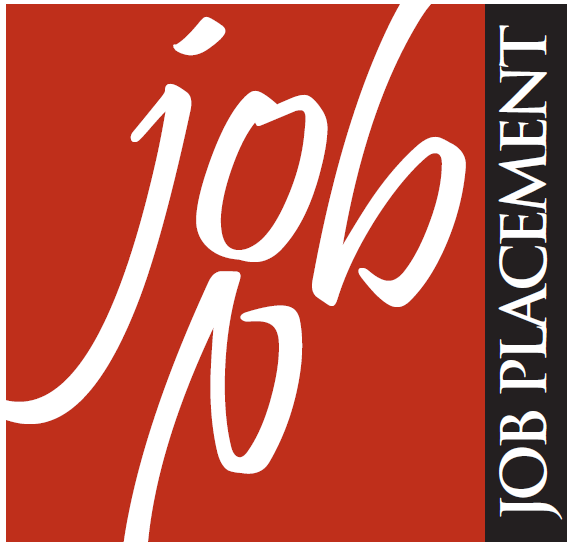 Interlocutori
Laureati e laureandi: per conoscere il mondo del lavoro ed individuare opportunità coerenti con il percorso di studi e le proprie aspettative
 Aziende: per favorire l’incontro tra professionalità ricercate e laureati UniBo a livello nazionale ed internazionale
 Personale e docenti: per fare rete e sostenere le attività di JP in tutto l’Ateneo
 Enti locali: per mettere a sistema le azioni a sostegno dell’occupazione giovanile
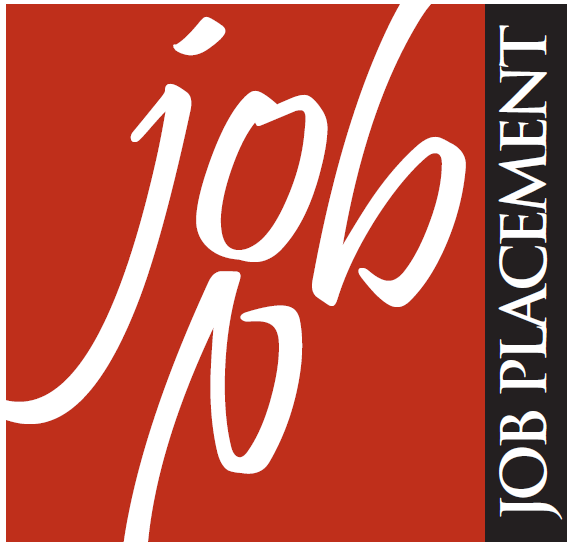 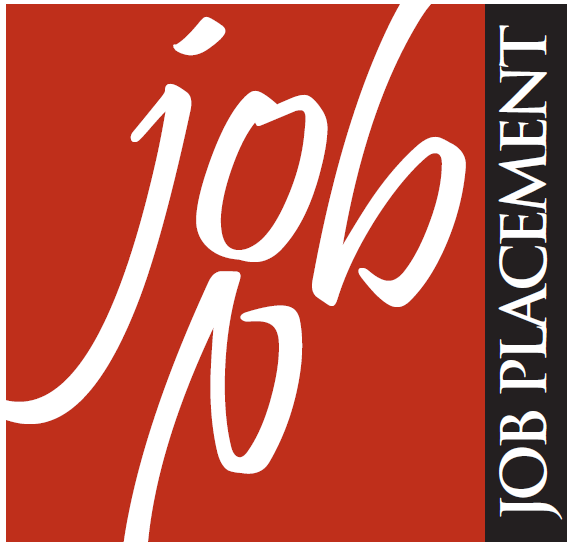 Quali strumenti/servizi:Il sito Job Placement
www.jobplacement.unibo.it
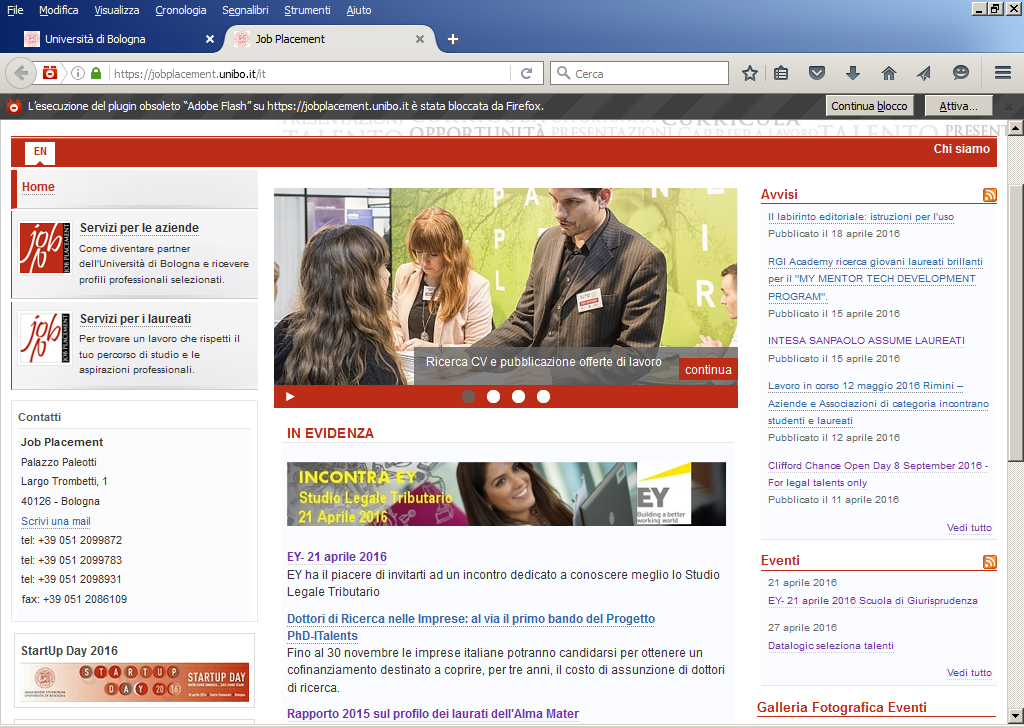 Bacheca offerte di lavoro
Database
CV
www.jobplacement.unibo.itBacheca offerte di lavoro LAUREANDI/LAUREATI
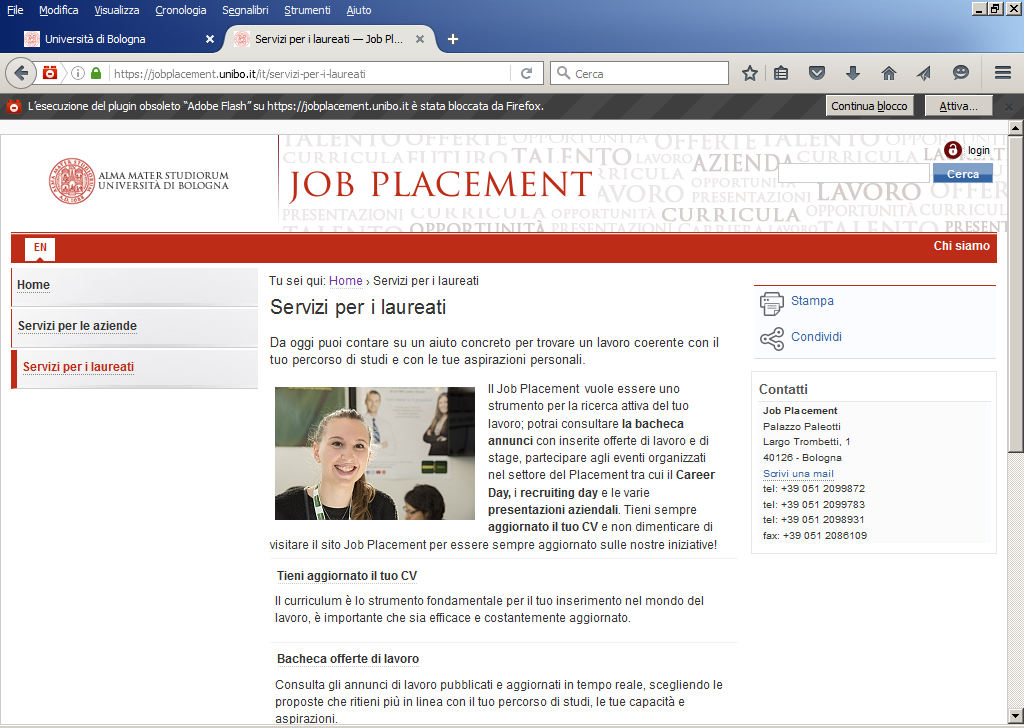 www.jobplacement.unibo.itBacheca offerte di lavoro LAUREANDI/LAUREATI
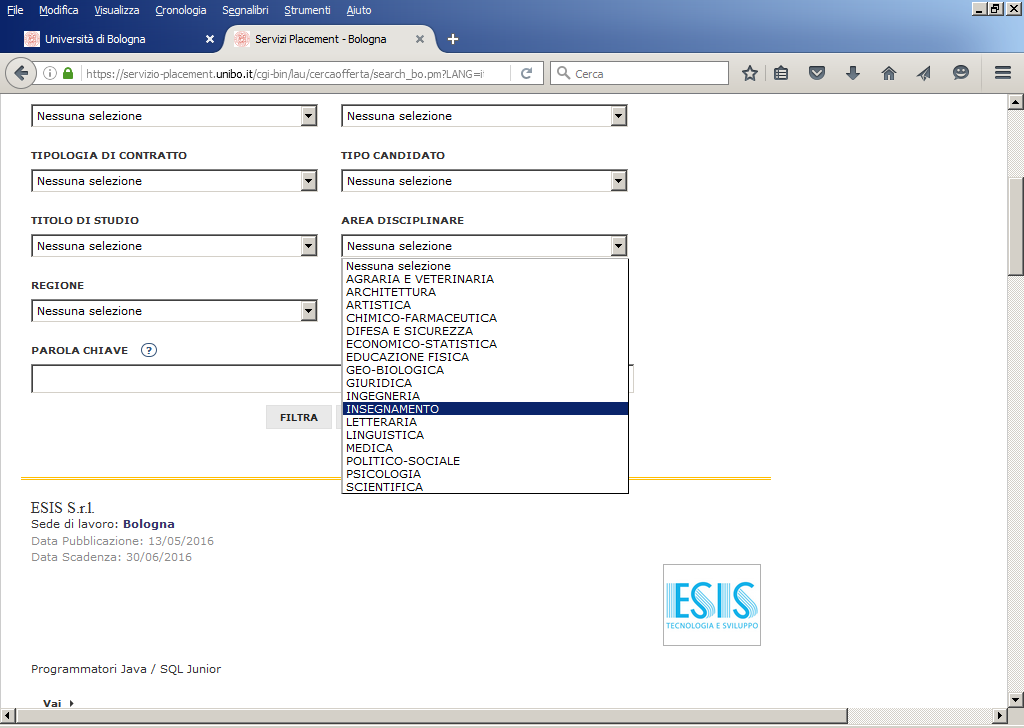 www.jobplacement.unibo.itEsempio annuncio di lavoro
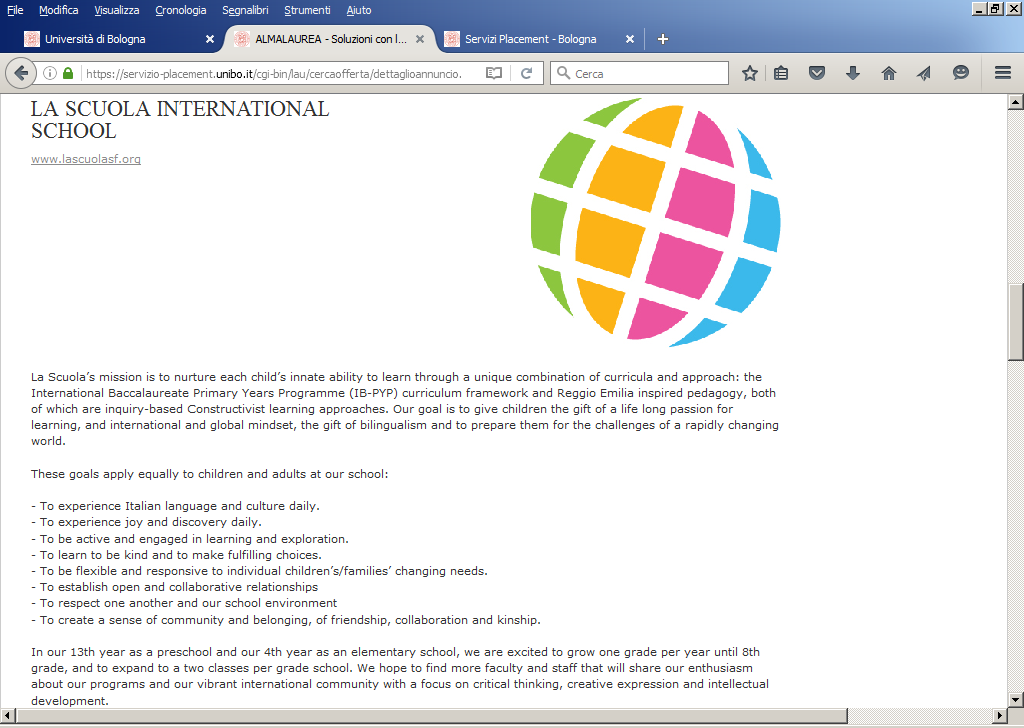 www.jobplacement.unibo.itBacheca offerte di lavoro – PER CANDIDARSI
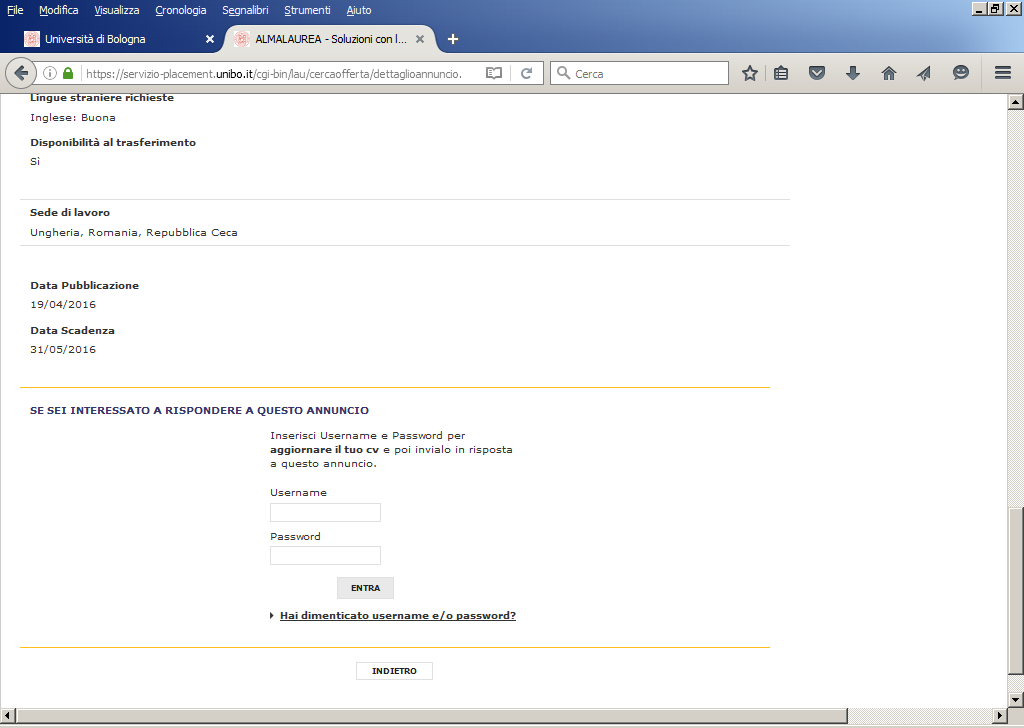 USERNAME E PASSWORD SONO QUELLE ALMALAUREA
Quali strumenti/servizi:Accordi con le aziende
Accordi di collaborazione annuale 
con le aziende per costruire un rapporto di conoscenza e collaborazione su tutti i servizi placement  UniBo
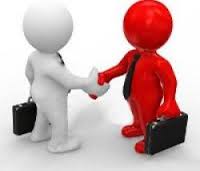 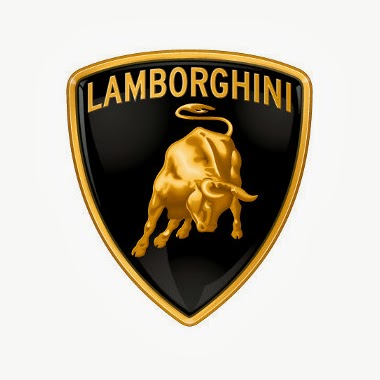 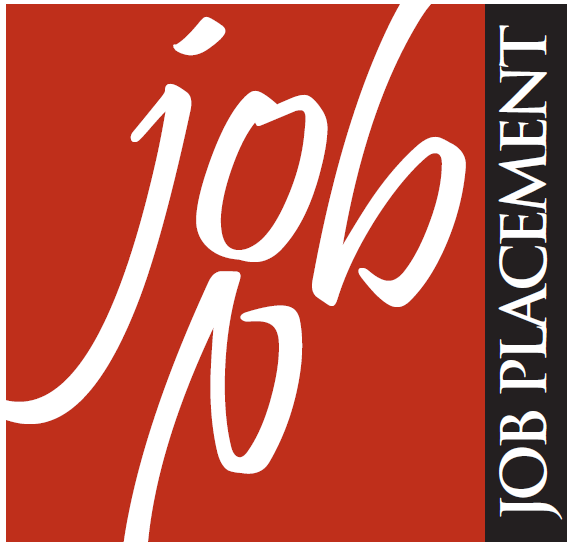 Quali strumenti/servizi:Incontri e Job Fair
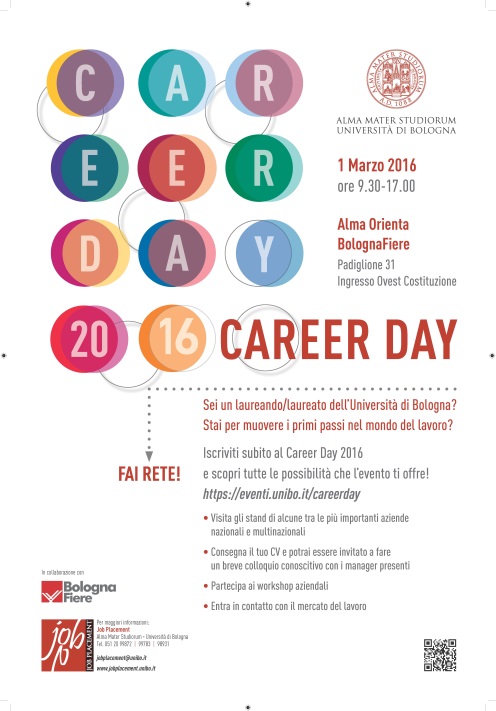 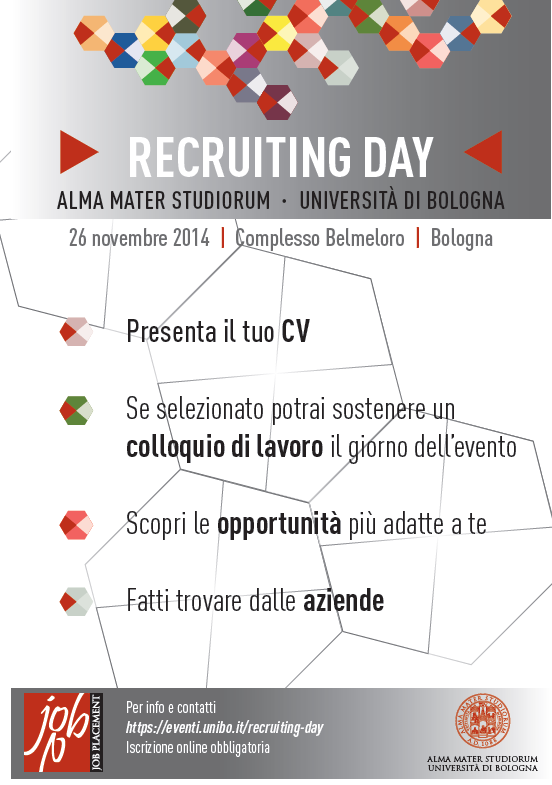 Conoscere il mercato del lavoro, le opportunità professionali ed effettuare brevi colloqui conoscitivi o colloqui di lavoro
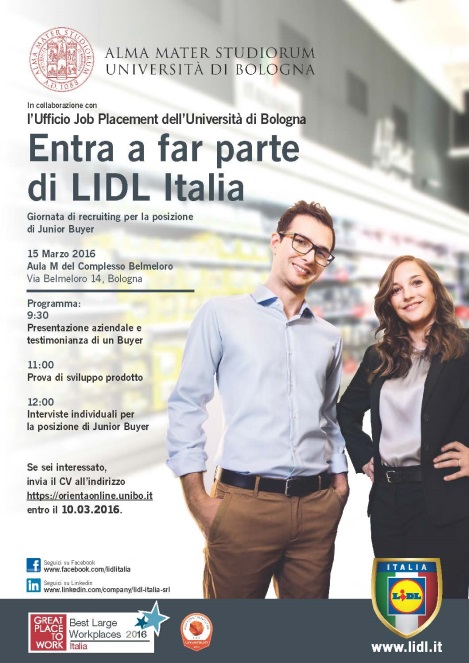 In Ateneo
Presentazioni aziendali 
Giornate di selezione
Career Day / Recruiting Day
www.careerday.unibo.it95 aziende partecipanti
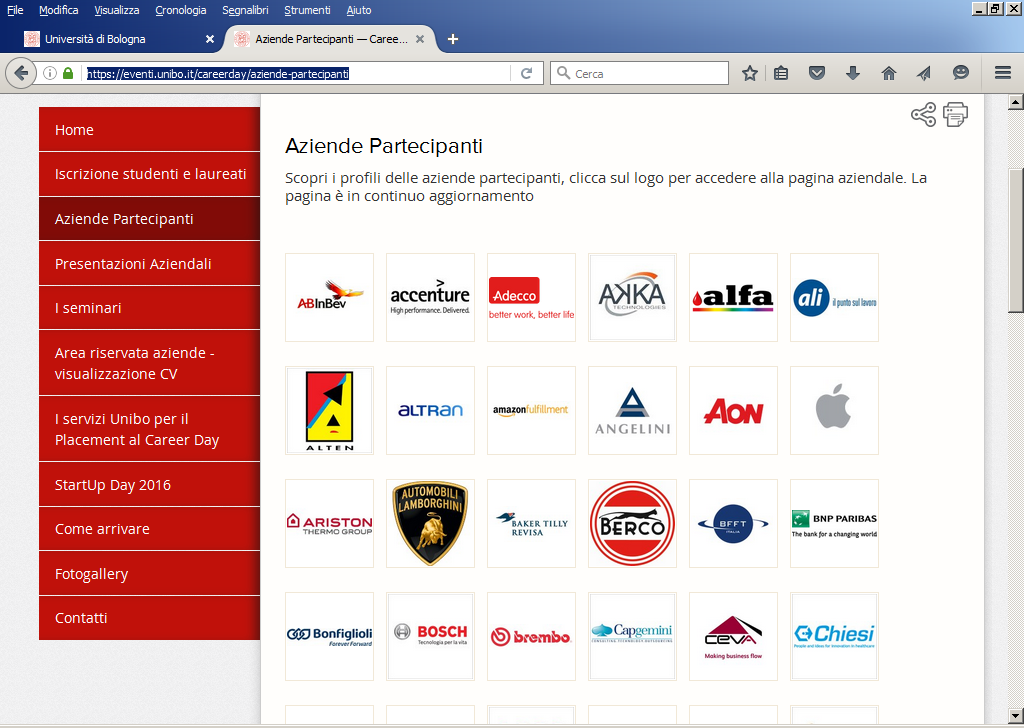 Cliccando sul logo aziendale si trovano info su azienda e profili ricercati

In questo e in tutti gli eventi organizzati da JP le aziende possono visualizzare i CV degli iscritti
Job Placement su
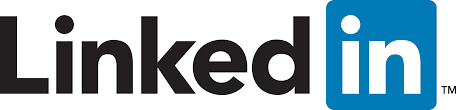 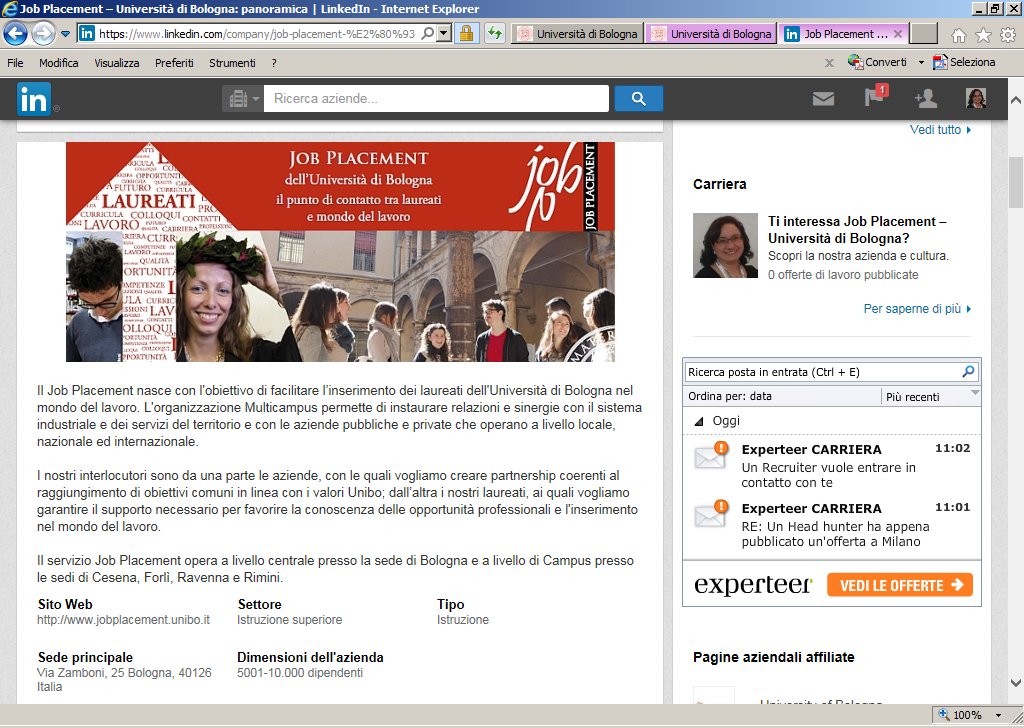 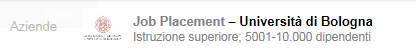 Diventa follower per rimanere sempre aggiornato su iniziative e opportunità
Cerca:
Job Placement – Università di Bologna
Il Job Placement in numeri
ATTIVITA’ DAL 2013
4 Career Day 
2 Recruiting Day di Ateneo
2 Job Day di Dipartimento
30 presentazioni aziendali
Più di 26500 iscritti agli eventi
NEL SOLO 2015
16918 CV visionati dalle aziende
704 annunci di lavoro pubblicati
Per info e contatti
Dove:  Largo Trombetti, 1 - Bologna
Ufficio Job Placement – Università di Bologna
Tel : +39 051 2099872 – 99783 – 98931 
jobplacement@unibo.it
www.jobplacement.unibo.it	
Job Placement – Università di Bologna
GRAZIE 
PER L’ATTENZIONE!

Barbara Di Placido
Responsabile
Sett. Orientamento 
Tirocini e Placement
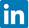 Servizio Orientamento al lavoro
orientalavoro@unibo.it
http://almaorienta.unibo.it/laureati/servizio-orientamento-al-lavoro
Ufficio Coordinamento Tirocini e Formazione al Lavoro 
convenzioni.tirocini@unibo.it
tel: +39 0512099322